control structures - I 			Chapter – 05
TOPICS
Definition
Selection control statements
Example programs
Exercises & Tasks
Random numbers
Definition
Control structures allow a programmer to control the flow of execution.

Selection/Decision/conditional control structure.   (chapter -05) 

Repetition/Loop control structure.  (chapter -06)
Selection control structure
In selection control structure, statements are executed based on conditions. 
There are four different types of selection control structures.
1. if – statement
2. if-else statement
3. nested if-else statement
4. switch case statement
Selection control structure
1. if – statement: 
It is one-way selection control statement, the statements are executed  if and only if the condition is true.
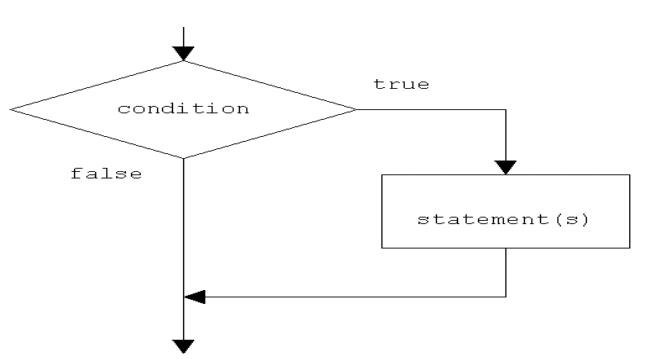 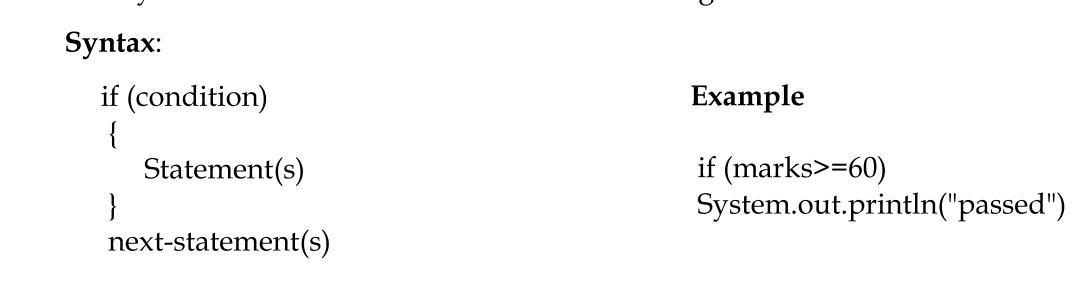 Selection control structure
1. if – statement

Program 4.1: A java program to demonstrate if statement.

class SimpleIf  {
	public static void main (String args []) {
	    int score=76;
	    if (score >=  60) 
	       System.out.println ("You passed the exam");
                
           }
}

Program 4.2: Write a java program to swap two numbers if first number is smaller than second.
Selection control structure
2. if – else statement: It is a two-way selection control structure. Here, if the condition is true, executes the true block of statements else executes the false block of statements. 
Else block must follow if block
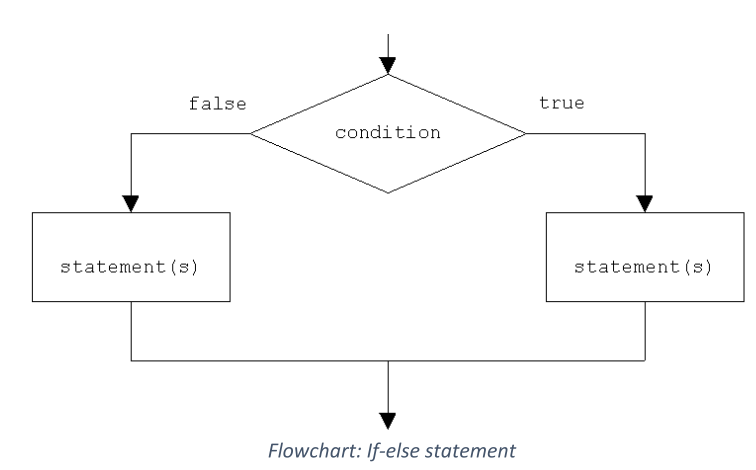 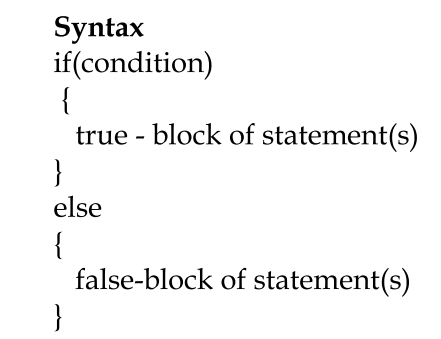 Selection control structure
2. if – else statement:
Program 4.3: Write a java program to demonstrate if-else statement.

class IfElse {
public static void main (String args []) {
    int score=59;
    if (score >= 60)
            System.out.println ("You passed the Test");
        else
      System.out.println ("You Failed in the Test");
    }
}
Selection control structure
3. Nested if –else statements: The if-else statement is placed within another if else statement such methods are called nested if-else statements.
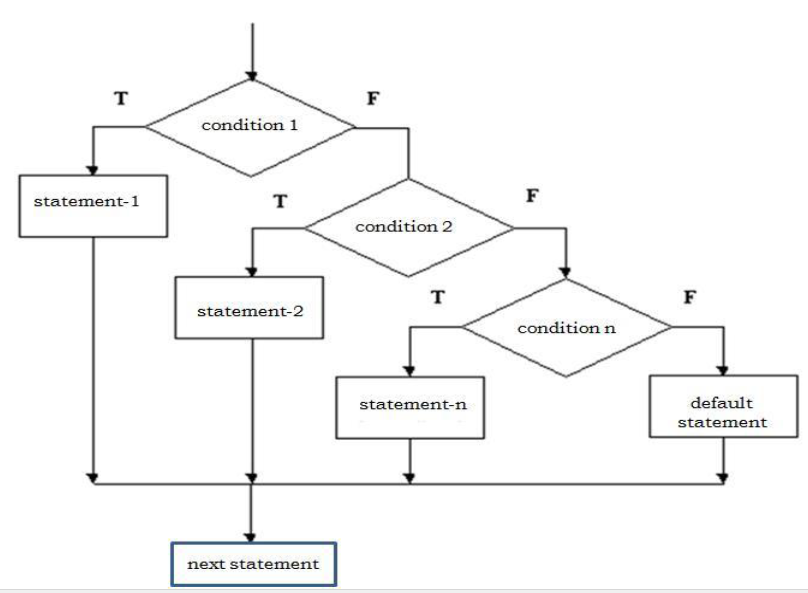 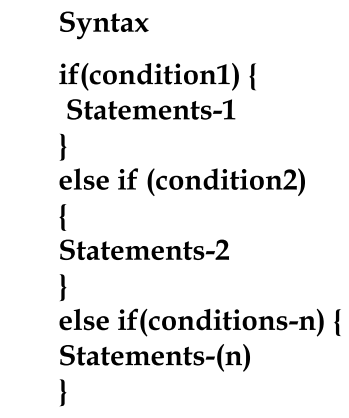 Selection control structure
3. Nested if –else statements:
Program 4.4: Write a java program to demonstrate nested if - else statements.
class NestedIfElse {
public static void main(String[] args) {
   int day=3;
   if(day==1)
       System.out.println ("Sunday");
   else if(day==2)
     System.out.println (" Monday");
   else if(day==3)
    System.out.println ("Tuesday")
   else if(day==4)
    System.out.println (" Wednesday");
   else if(day==5)
   System.out.println ("Thursday")
  }
}
Selection control structure
4. Switch case statement: 
The switch statement allows selection among the multiple section of a code depending on the value of an expression. The value must be either integer or character or String type only. 
Absence of break will execute the subsequent cases.
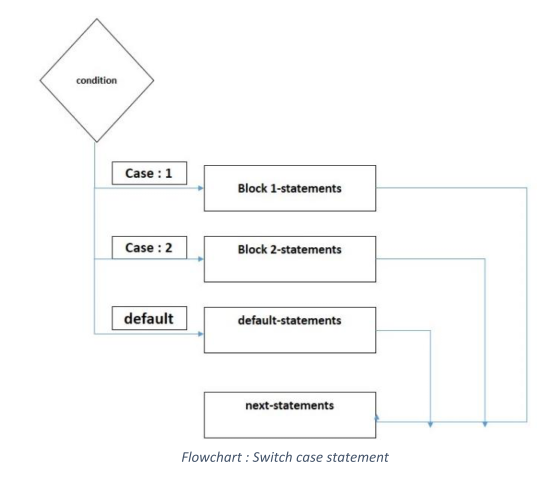 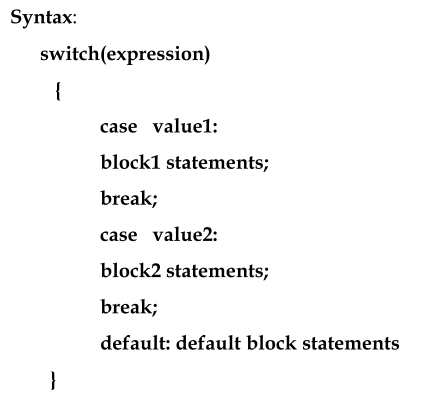 Selection control structure
4. Switch statement
Program 4.5: Re-write the Nested If else program 4.4 using switch case statement.
case 3:
System.out.println ("Tuesday");
break;
case 4:
System.out.println ("Wednesday");
break;
case 5:
System.out.println ("Thursday");
break;
default:
System.out.println ("enter 1 to 5 only");
}
}
}
import java.util.Scanner;
class SwitchExample  {
public static void main(String args[])  {
int choice;
Scanner input = new Scanner(System.in);
System.out.println("Enter your choice");
choice= input.nextInt();
switch(choice) {
case 1:
System.out.println ("Sunday");
break;
case 2:
System.out.println ("Monday");
break;
exercises
1. Suppose that x , y and z are int variables and x=10, y=15 and z=20.
Determine whether the following expression evaluates to true or false.
i. !(x > 10) 
ii. (x <= 5 || y < 15 )    
iii. (x != 5) && ( y != z)   
iv.(( x >= z) || (x+y >= z)) 
v. ((x <= y-2) &&(y >= 2))||(z-2  != 20)   
exercises
2. What is the output of the following java code.? Suppose n = 5.

if(n>5)
System.out.println(n);
n=0;
else
System.out.println("number is zero");

Output 
exercises
3. Choose the correct answer

if(6 > 2 * 5)
   System.out.println("Hello");
   System.out.println("There");

a. Hello There     b. Hello      c. Hello      d. There
                                                   There
exercises
4. What is the output o f the program code below

if(7 <= 7)
System.out.println(6 – 9 * 2 /6);

a. -1 
b. 3 
c. 3.0 
d. None of these.


output 
exercises
5. Rewrite the following ternary expression using if…else statement.
(Assume all variables are declared properly.)


a. (x<5) ? y=10: y =20;
b. (fuel>=10) ? drive=150: drive=30;
exercises
6. Correct the following code and if score value is 60 write the output.

if (score>=60);
       System.out.println(“fail.");
   else;
      System.out.print(“pass.");


Output 
exercises
7. Write the output for the following.

a. What is the output if x = 3 and y = 4?  
b. What is the output if x = 2 and y= 2? 

if (x > 2) {
    if (y > 2) {
       z = x + y;
     System.out.println ("z is" + z);
    }
}
else
System.out.println ("x is" + x);
exercises
8. What is the output of the following java code if the value of digit is 11?
switch (digit/4) {
case 0:
case 1:
System.out.println ("Low.");
break;
case 2:
case 3:
System.out.println("Middle.");
case 4:
System.out.println("high.");
}
Practice
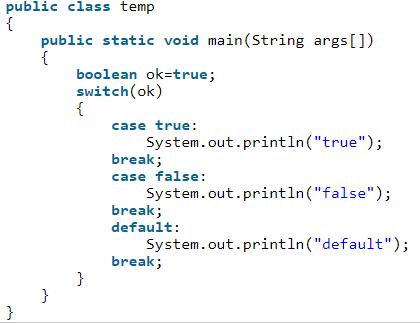 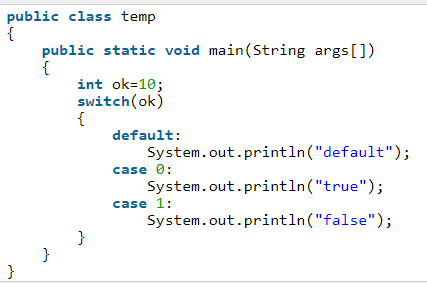 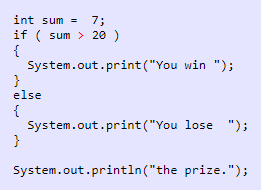 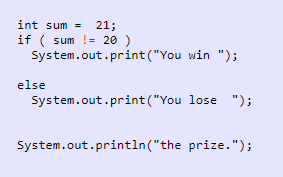 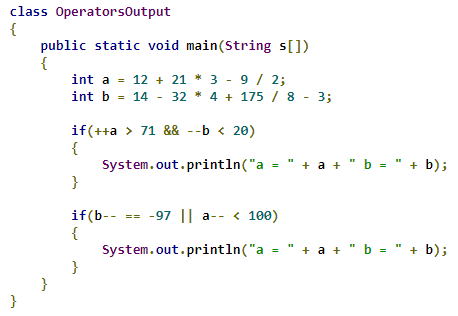 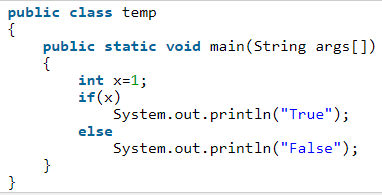 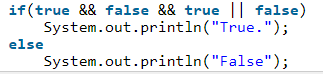 tasks
Programs 4.6: write a java program that prompts (read) the user to input a
number. The program should then output the message saying whether the
number is positive, negative or zero.
Algorithm
a) Create a class Number.
b) Read any number from the console using scanner class.
c) If the number is greater than zero then print the number is positive.
d) If the number is less than zero then print the number is negative.
e) If the number is equal to zero then print the number is zero.
tasks
Program 4.7: Write a java program that prompts the user to enter an integer. If the number is a multiple of 5, the program displays HiFive. If the number is divisible by 2, it displays HiEven.

Program 4.8: Write a java program to check whether the given number is divisible by 2 and 3.
tasks
Program 4.9: Write a java program that reads three numbers from the user
and print the largest number.
Algorithm
Create a class Largest.
b) Read three numbers (first, second and third) from the console use scanner class object.
c) If first number is greater than second and third, then first number is the
largest.
d) If second number is greater than first and third, then second number is
the largest.
e) If third number is greater than first and second, then third number is
the largest.
tasks
4.10 Write a java program to print student grade of the course as follows
Algorithm
Create a class  StudentGrade
Read total marks using scanner object method.
Print the student grade based on the following table data given








If the total marks below zero or more than 100 then program must print a message to re-enter the total mark with appropriate message.
tasks
Program 4.11: Write a java program to create simple calculator that reads two
numbers and one arithmetic operator(+,-, * and /) to be performed. It
should the output the numbers, the operator, and the result as follows. (using nested if-else)
 			5 + 4 = 9  
			15 * 2 = 30

Program 4.12 : Re - write the above program 4.11 using switch case statement, the choice (expression) must be an arithmetic operator.
Random Numbers
You can use Math.random () to obtain a random double value between 0.0 and 1.0, excluding 1.0.

Invoking this method returns a random double value 
    d such that 0.0 <= number < 1.0.

Thus, (int)(Math.random() * 10) returns a random single-digit integer  (i.e., a number between 0 and 9).
Random Numbers
Task
Suppose you want to develop a program for a first-grader to practice subtraction.

The program randomly generates two single-digit integers, number1 and number2, with number1 >= number2, and it displays to the student a question such as “What is 9 - 2?”.

 After the student enters the answer, the program displays a message indicating whether it is correct.
Random Numbers
Algorithm

Generate two single-digit integers into number1 and number2.
If number1 < number2, swap number1 with number2.
Prompt the student to answer, "What is number1 – number2?"
Check the student’s answer and display whether the answer is correct.
Good luck